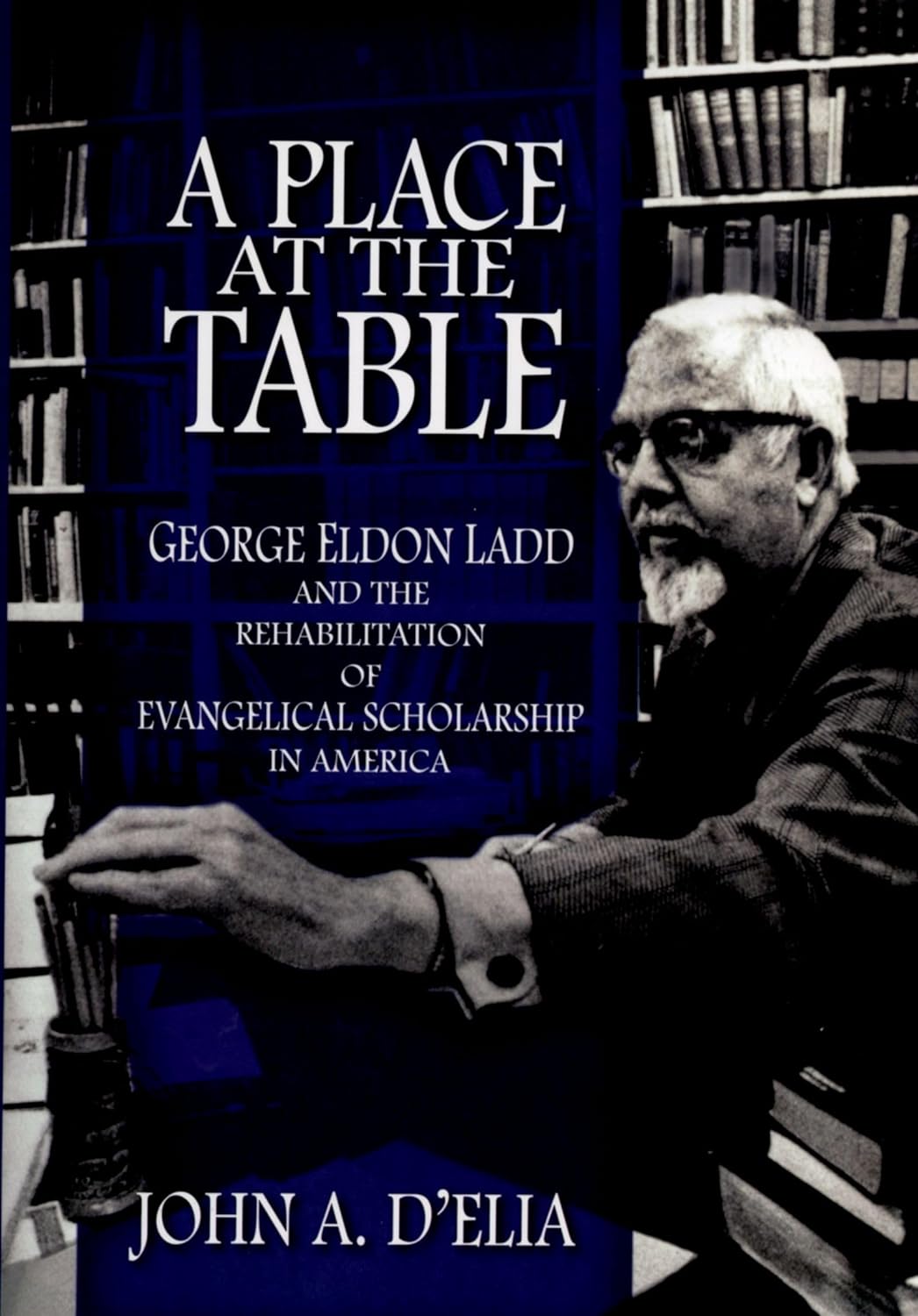 “I did it! I did it!” “He must increase, but I must decrease.”
22 After this, Jesus and his disciples went to the Judean countryside, where he spent time with them and baptized.23 John also was baptizing in Aenon near Salim, because there was plenty of water there. People were coming and being baptized, 24 since John had not yet been thrown into prison.25 Then a dispute arose between John’s disciples and a Jew about purification. 26 So they came to John and told him, “Rabbi, the one you testified about, and who was with you across the Jordan, is baptizing—and everyone is going to him.”27 John responded, “No one can receive anything unless it has been given to him from heaven. 28 You yourselves can testify that I said, ‘I am not the Messiah, but I’ve been sent ahead of him.’ 29 He who has the bride is the groom. But the groom’s friend, who stands by and listens for him, rejoices greatly at the groom’s voice. So this joy of mine is complete. 30 He must increase, but I must decrease.”
31 The one who comes from above is above all. The one who is from the earth is earthly and speaks in earthly terms. The one who comes from heaven is above all. 32 He testifies to what he has seen and heard, and yet no one accepts his testimony. 33 The one who has accepted his testimony has affirmed that God is true. 34 For the one whom God sent speaks God’s words, since he gives the Spirit without measure. 35 The Father loves the Son and has given all things into his hands. 36 The one who believes in the Son has eternal life, but the one who rejects the Son will not see life; instead, the wrath of God remains on him.
1) The apex of John’s joy is making much of Christ. (vv. 22–30)2) John’s joy is rooted in a proper view of Jesus. (vv. 31–36)
22 After this, Jesus and his disciples went to the Judean countryside, where he spent time with them and baptized.23 John also was baptizing in Aenon near Salim, because there was plenty of water there. People were coming and being baptized, 24 since John had not yet been thrown into prison.
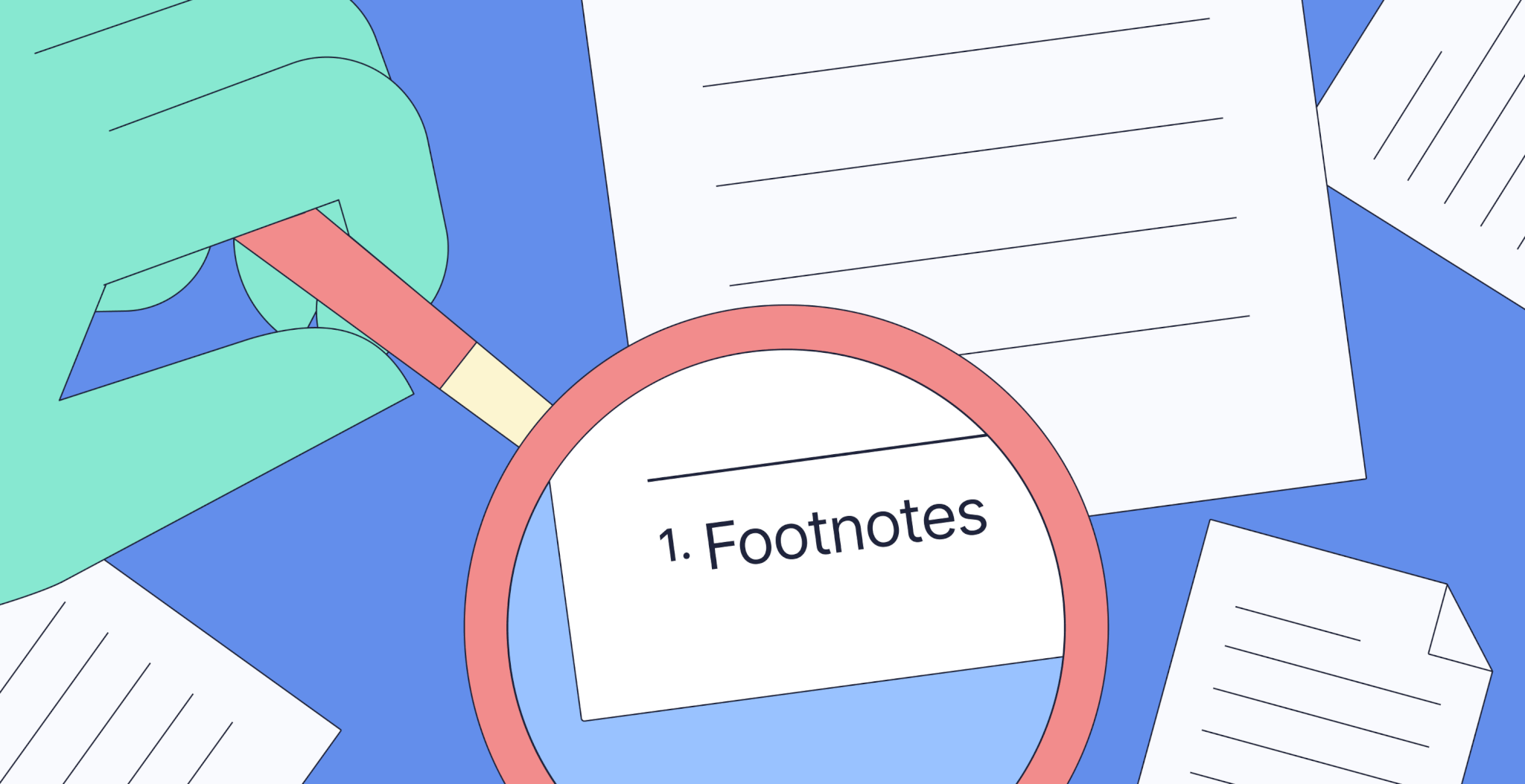 25 Then a dispute arose between John’s disciples and a Jew about purification. 26 So they came to John and told him, “Rabbi, the one you testified about, and who was with you across the Jordan, is baptizing—and everyone is going to him.”
27 John responded, “No one can receive anything unless it has been given to him from heaven.
This is not a competition. This is God’s providence at work.
Jesus turned and told Peter, “Get behind me, Satan! You are a hindrance to me because you’re not thinking about God’s concerns but human concerns.” Matthew 16:23
28 You yourselves can testify that I said, ‘I am not the Messiah, but I’ve been sent ahead of him.’ 29 He who has the bride is the groom. But the groom’s friend, who stands by and listens for him, rejoices greatly at the groom’s voice. So this joy of mine is complete.
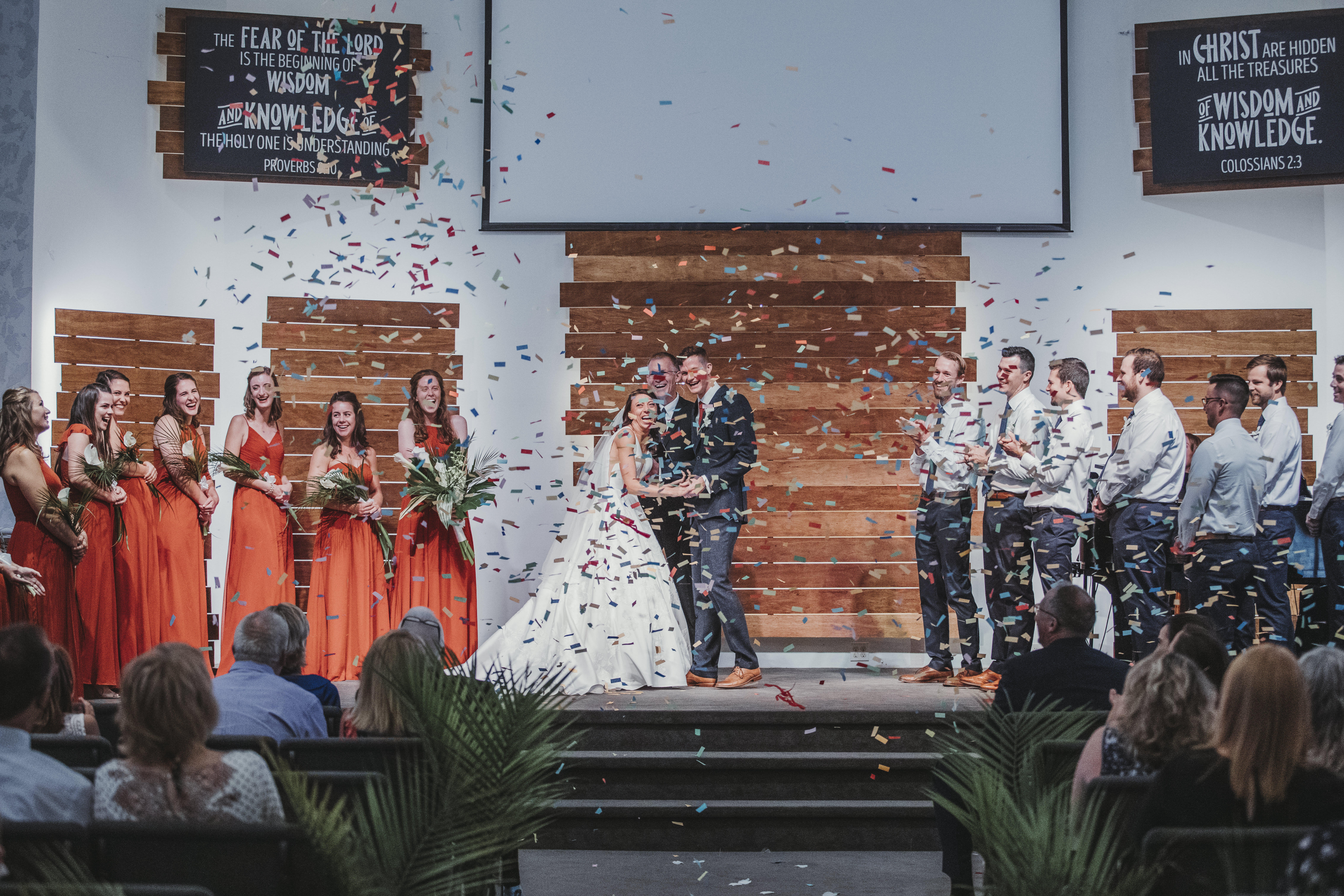 So this joy of mine is complete. 30 He must increase, but I must decrease.”
He must increase. I must decrease.Personal humilitySalvation-historical hinge
John’s joy is rooted in a proper view of Jesus, the eternal divine Son.
“The Trinity is the indispensable mystery at the heart of all theology.” –Stephen Wellum
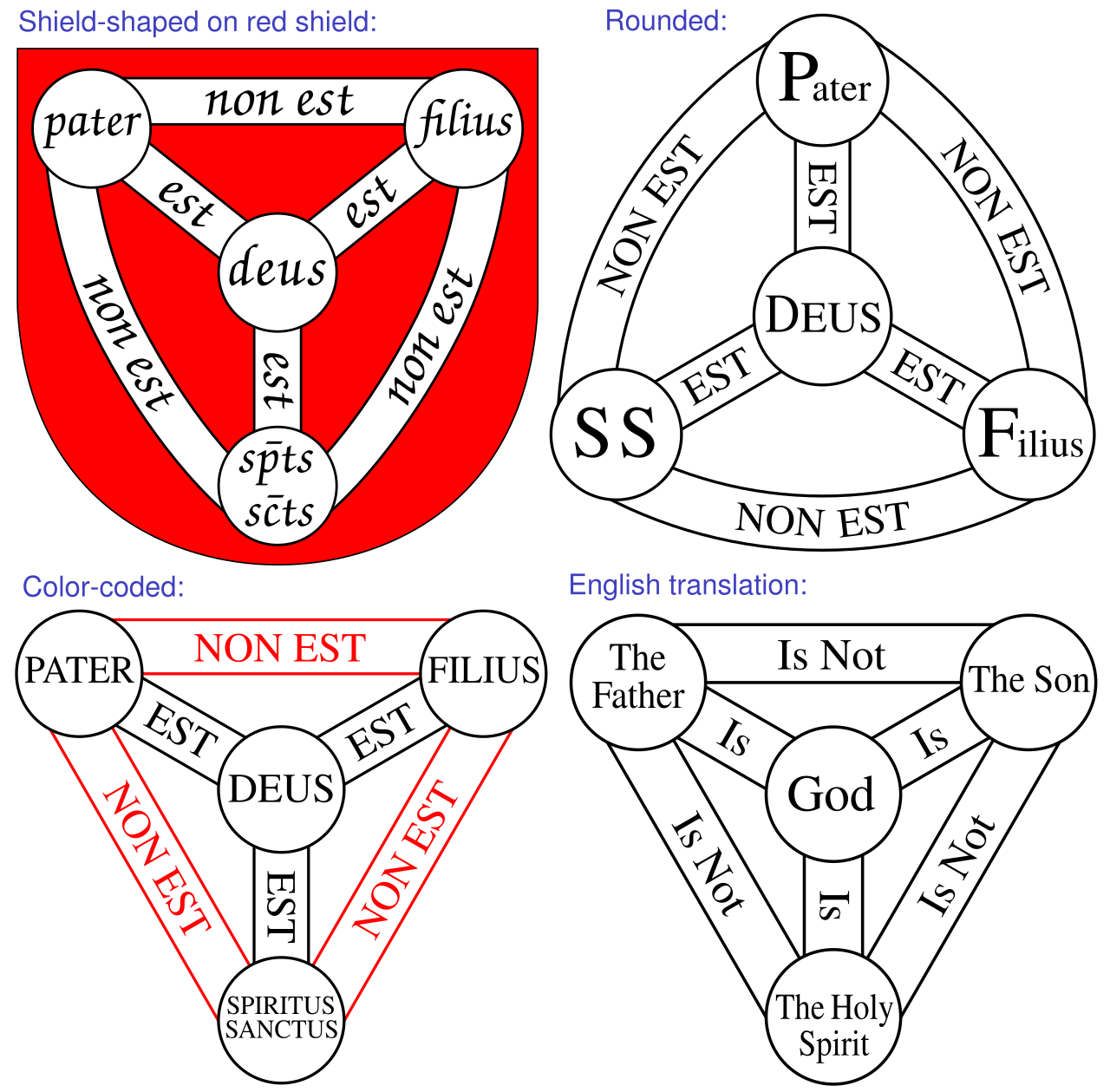 31 The one who comes from above is above all. The one who is from the earth is earthly and speaks in earthly terms. The one who comes from heaven is above all.
32 He testifies to what he has seen and heard, and yet no one accepts his testimony. 33 The one who has accepted his testimony has affirmed that God is true.
34 For the one whom God sent speaks God’s words, since he gives the Spirit without measure. (When Jesus speaks, God speaks)
All the “Godness” of God is in Jesus“Light of light, very God of very God”
35 The Father loves the Son and has given all things into his hands.
36 The one who believes in the Son has eternal life, but the one who rejects the Son will not see life; instead, the wrath of God remains on him.
What has captured the affections of your heart?